University of Buffalo
2023 - 2024 Chapter of the Year
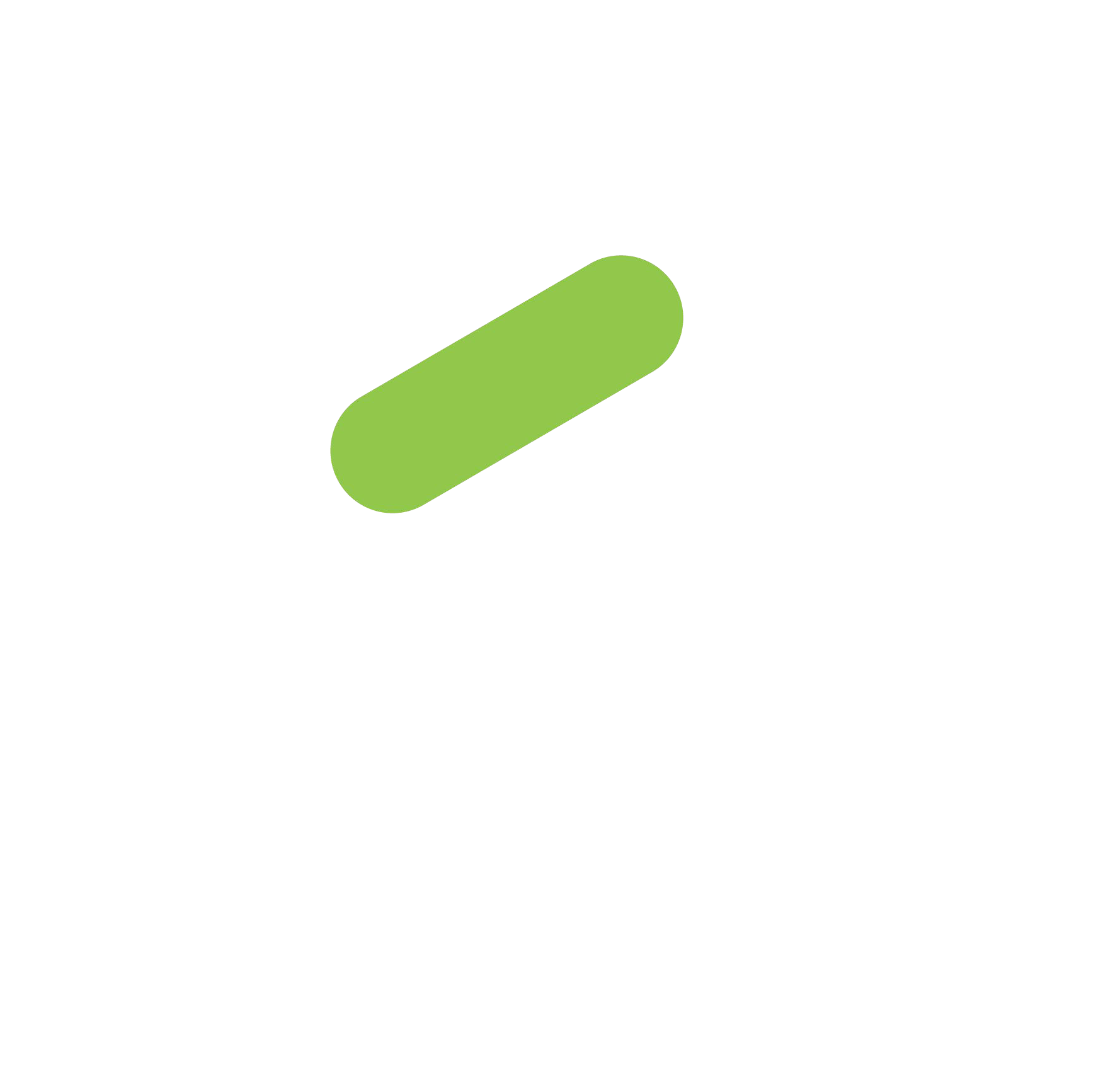 Macy Meng, Past President Emily Diep, Current President Brianna Bialy, Communications Chair
Agenda
Chapter of the Year Events
UB x Maryland x Wilkes AMCP Residency/Fellowship Panel
UB AMCP Managed Care Mentor Program
Student Led Introduction to Prior Authorizations
Leadership Transition
Residency/Fellowship Panel
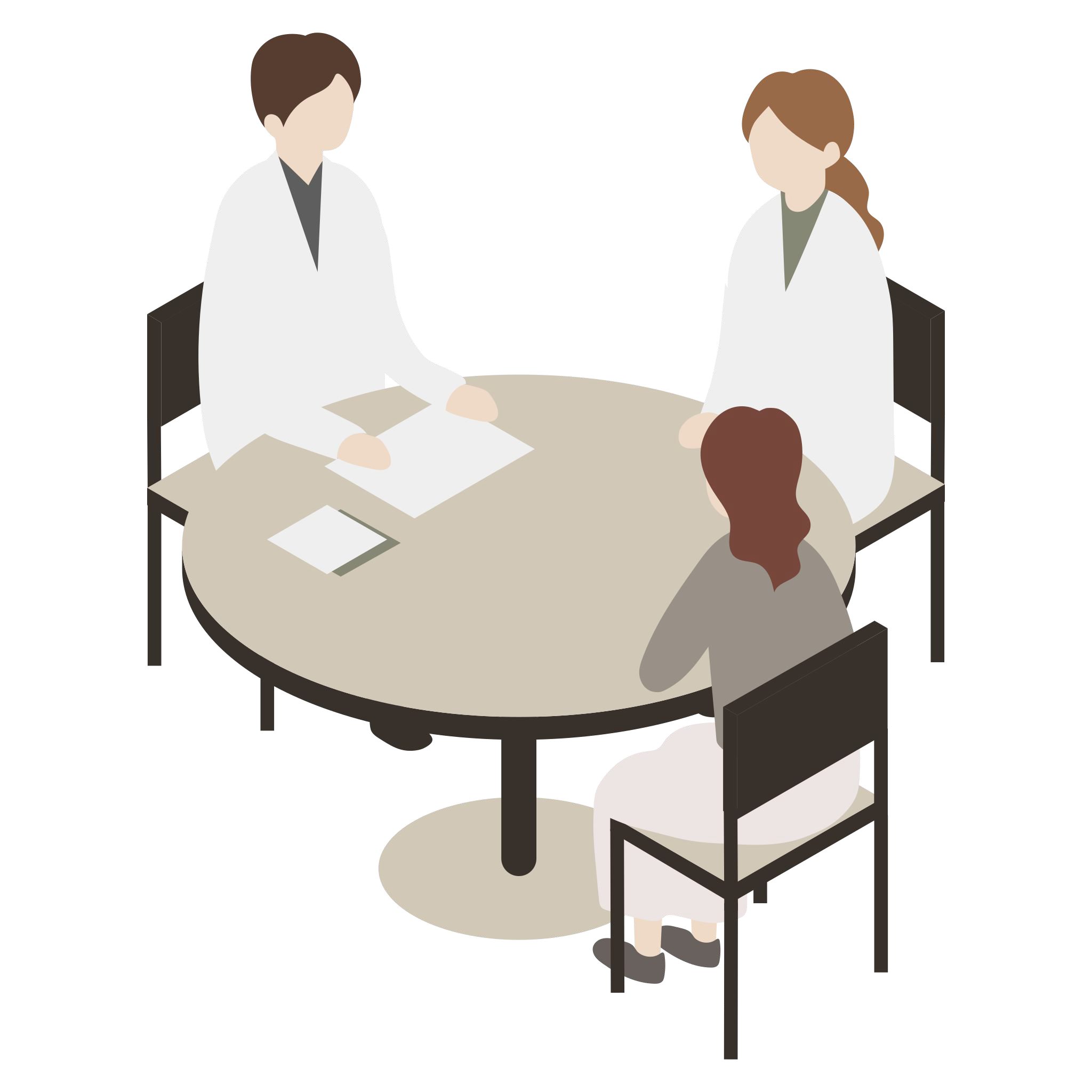 UB x Maryland x Wilkes Collaboration
Variety of post-graduate panelists
Gained a better perspective on a candidate’s journey + tips and tricks
Mentorship Program
Pharmacist outreach
Pairing process
Creating guidelines
Document of questions/topics to facilitate discussion
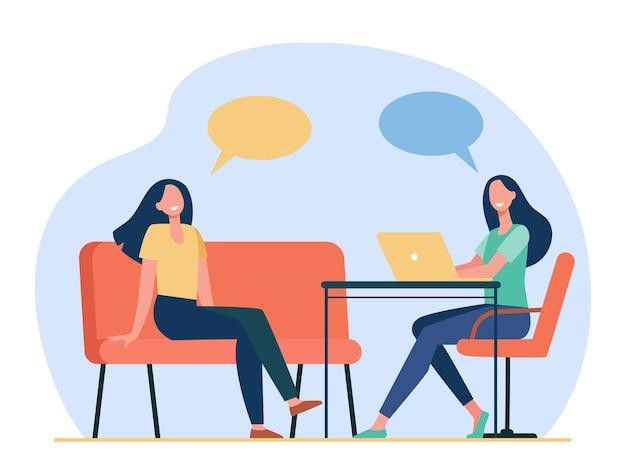 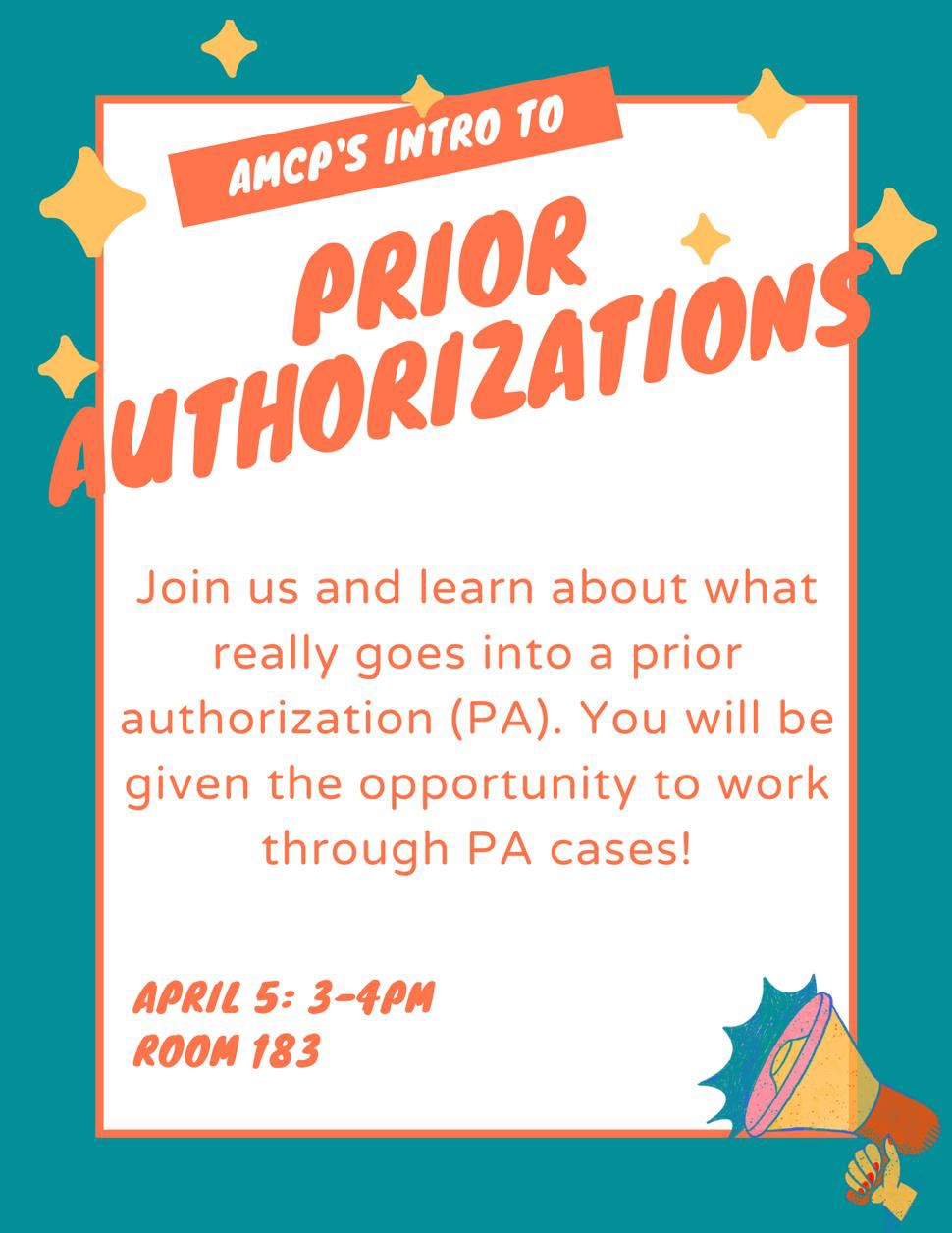 PA Workshop
Created cases
Had the help of experienced students
Having a pharmacist there is optional but encouraged!
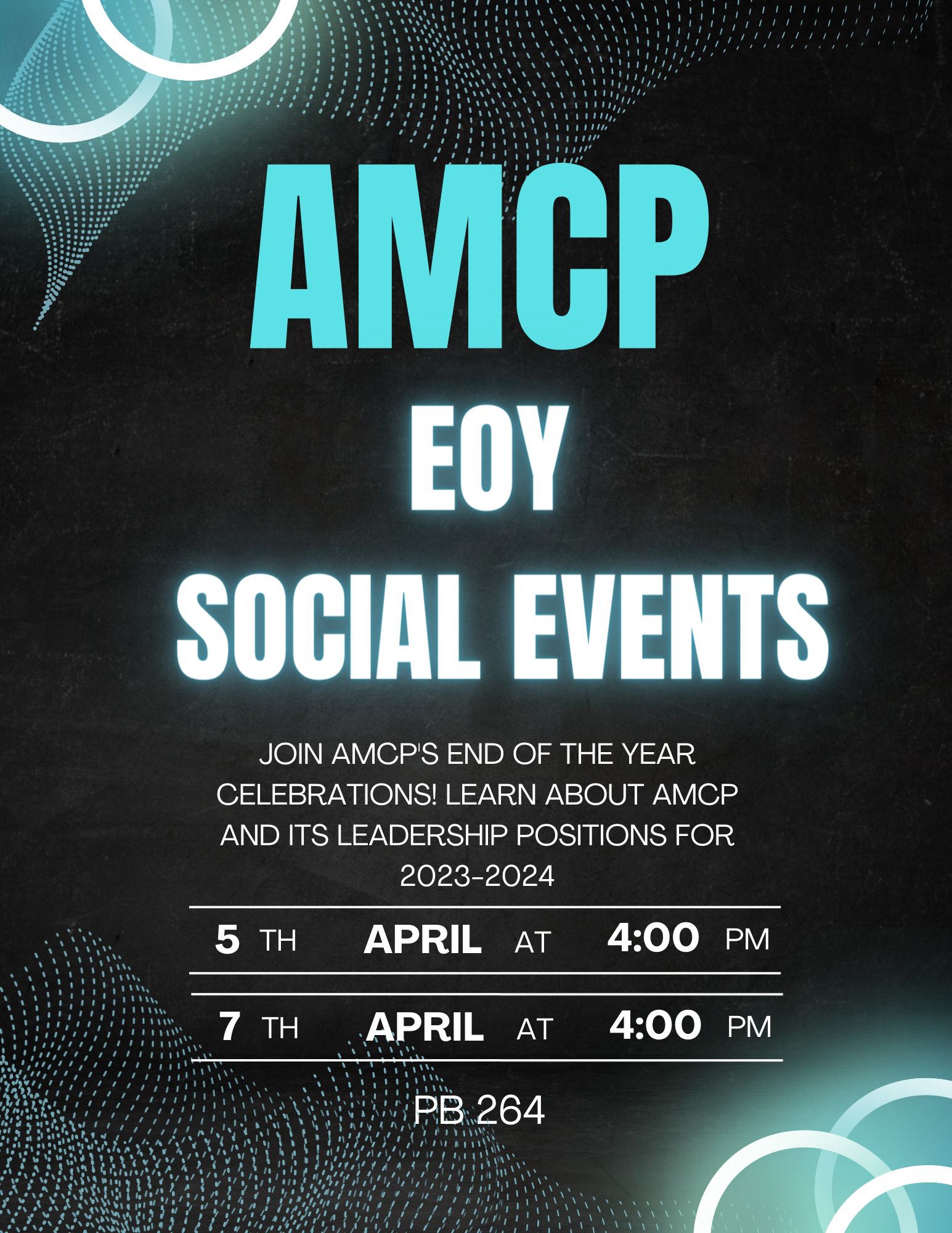 Leadership Transition
Early engagement!
Developed SOPs
Setting chapter goals over the summer
Identify key dates/times
Thank You!
Macy Meng: macymeng@buffalo.edu Emily Diep: emilydie@buffalo.edu Brianna Bialy: bsbialy@buffalo.edu